Phonics
Senior Infants

Revision Week

06/05/20 – 08/05/20
Please use this PowerPoint to revise the phonics that we have covered to date, when you can. 

The sounds, tricky words and alternatives should be revised each day (if possible).

There are five slides for blending. Your child should sound out each word.
There are some word games at the end.

Please continue to work on the dictation homework and the list of dictation phrases that were in the Word document that we uploaded to the school website when we finished up in school.

There is no need to spend more than 10-15 minutes a day on this.

Please do not feel under pressure, do what you can.
Sounds
Say the sound
n
c
l
ai
w
ch
ar
s
d
o
ee
oo
qu
oi
t
r
b
oa
v
y
ue
p
k
f
or
z
sh
ou
i
e
g
j
ng
th
er
a
h
u
ie
x
ou
m
Tricky Words
Read the tricky word
we
to
said
they
like
little
many
other
saw
their
upon
every
I
all
your
so
one
when
where
want
could
does
of
cover
he
are
you
no
only
live
which
more
would
four
also
father
she
be
here
go
have
down
why
because
put
two
always
love
the
do
some
there
old
give
any
before
should
made
eight
after
me
was
come
my
by
what
who
were
right
goes
once
mother
Alternatives
Say the sound
ue
er
ge
ea
ou
gi
ow
ie
ew
gy
ay
i_e
oa
oi
ee
y
ir
oy
ai
ur
o_e
ck
e_e
igh
a_e
u_e
Blending
Sound out these words
Wednesday
led

pill

rain

frill

lamp
Curve

Strip		

stretch

target

carthorse
Thursday
zap

lock

join

wood

rest
burning

drifting

grumble

sprinter

roundabout
Friday
tub

hiss

boot

hang

loft
perfect

thirsty

swirl 

mixing 

Saturday
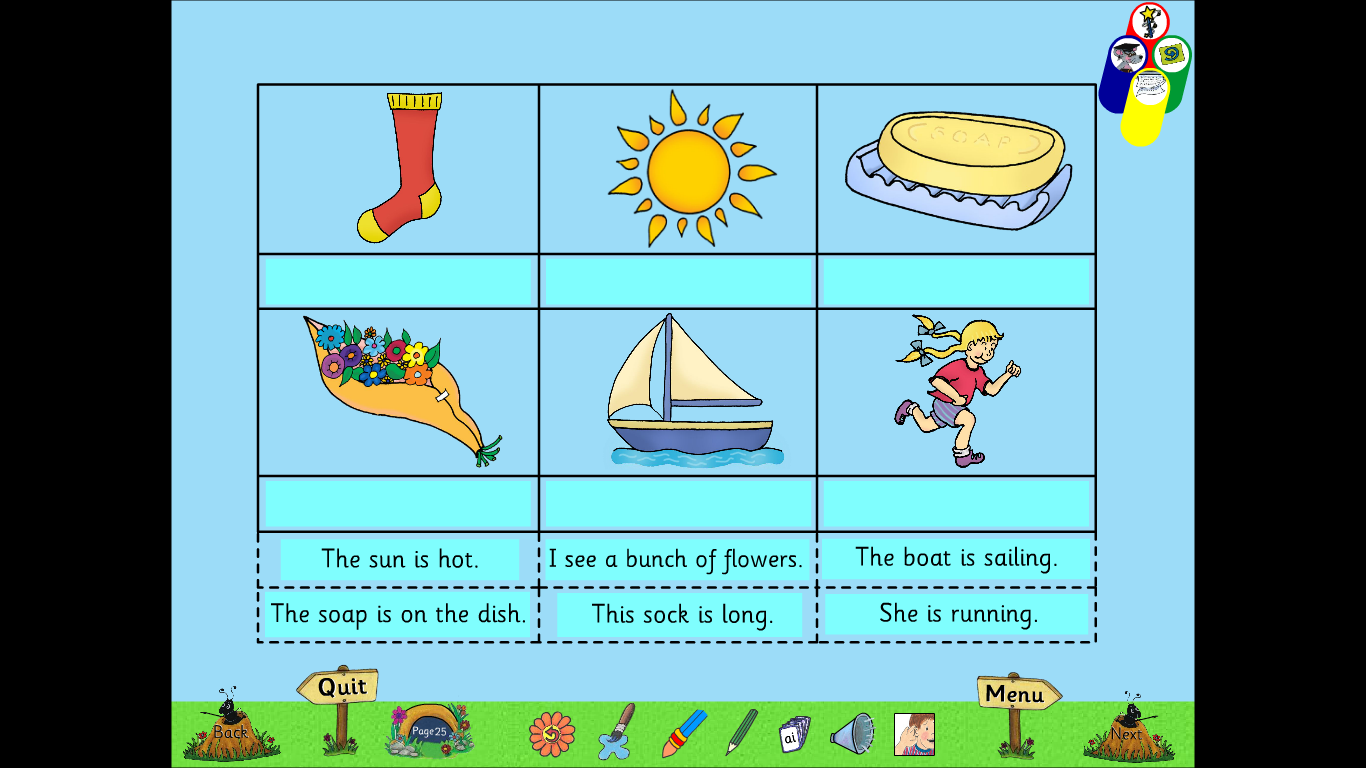 Read each sentence. Match the sentence to the correct picture